Chapter 7: RF Photo-injector
Enrica Chiadroni on behalf of WA2 Contributors,
 in particular M. P. Anania, M. Bellaveglia, G. Campri, F. Cardelli, M. Del Franco, F. Demurtas, L. Faillace, M. Galletti, A. Giribono, L. Piersanti, L. Sabbatini, G. J. Silvi, A. Vannozzi
This project has received funding from the European Union´s Horizon Europe research and innovation program under grant agreement No. 101079773
IX TDR Review Committee Meeting
June 16-18, 2025
WA2 - Injector
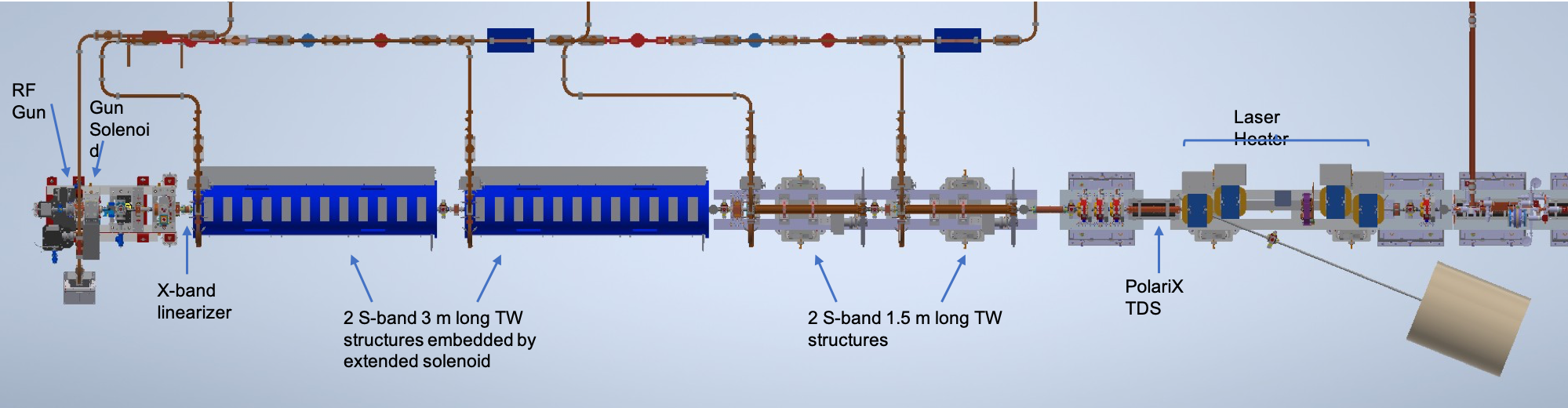 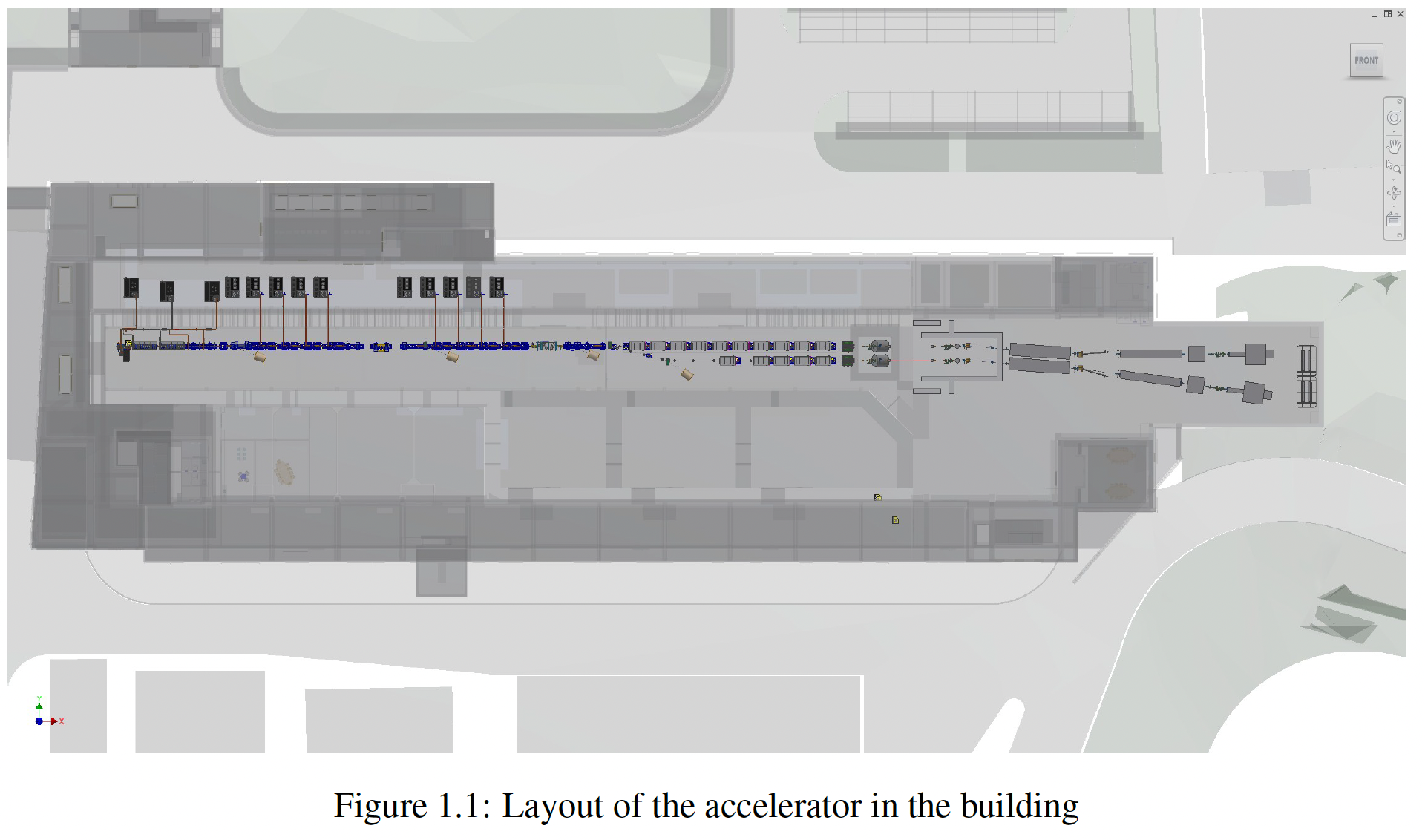 SPARC_LAB-like photo-injector, except mainly for 
the length and number of the S-band accelerating structures; 
the choice of the S-band European frequency; 
the insertion of an X-band linearizing cavity.
Describe your Chapter
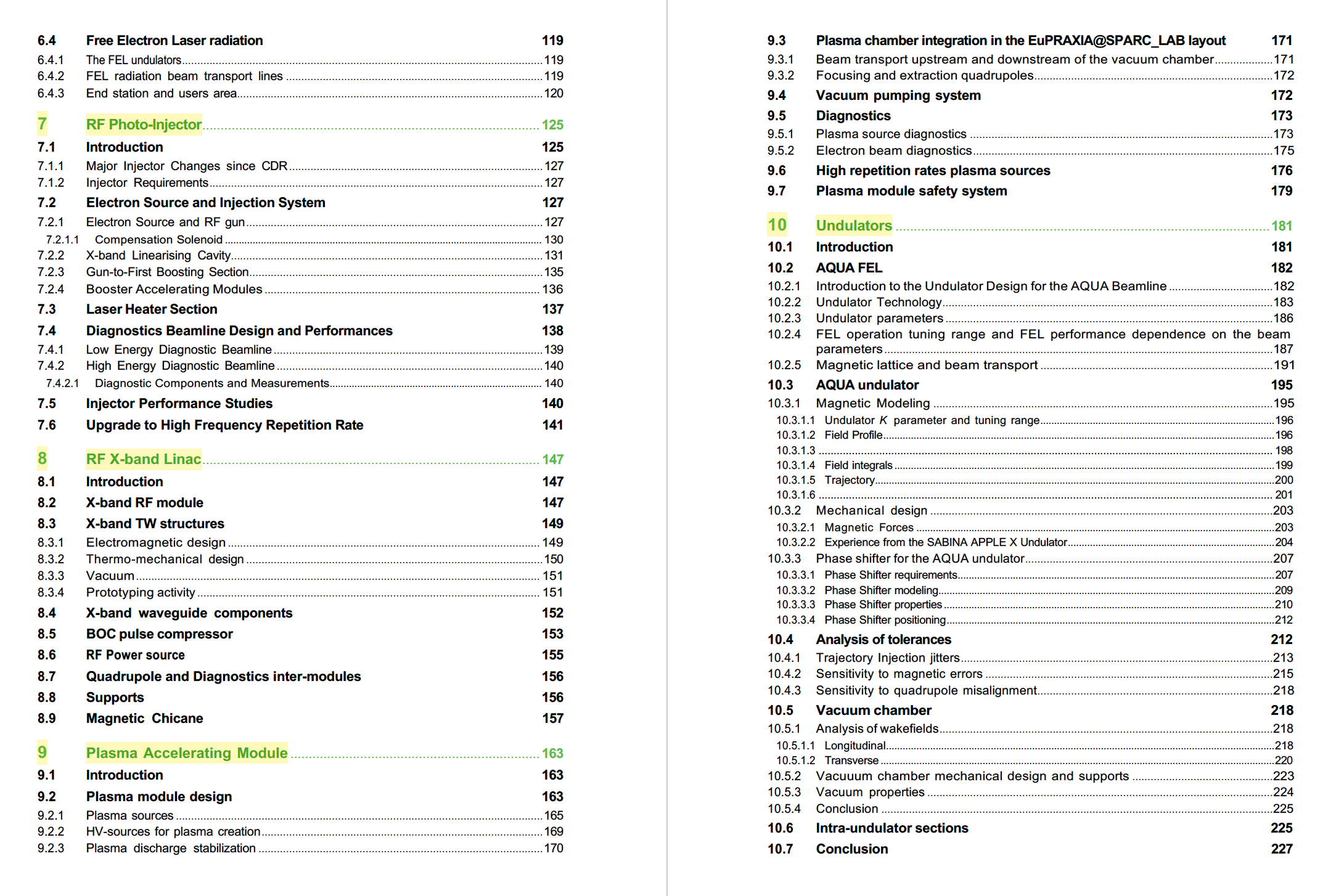 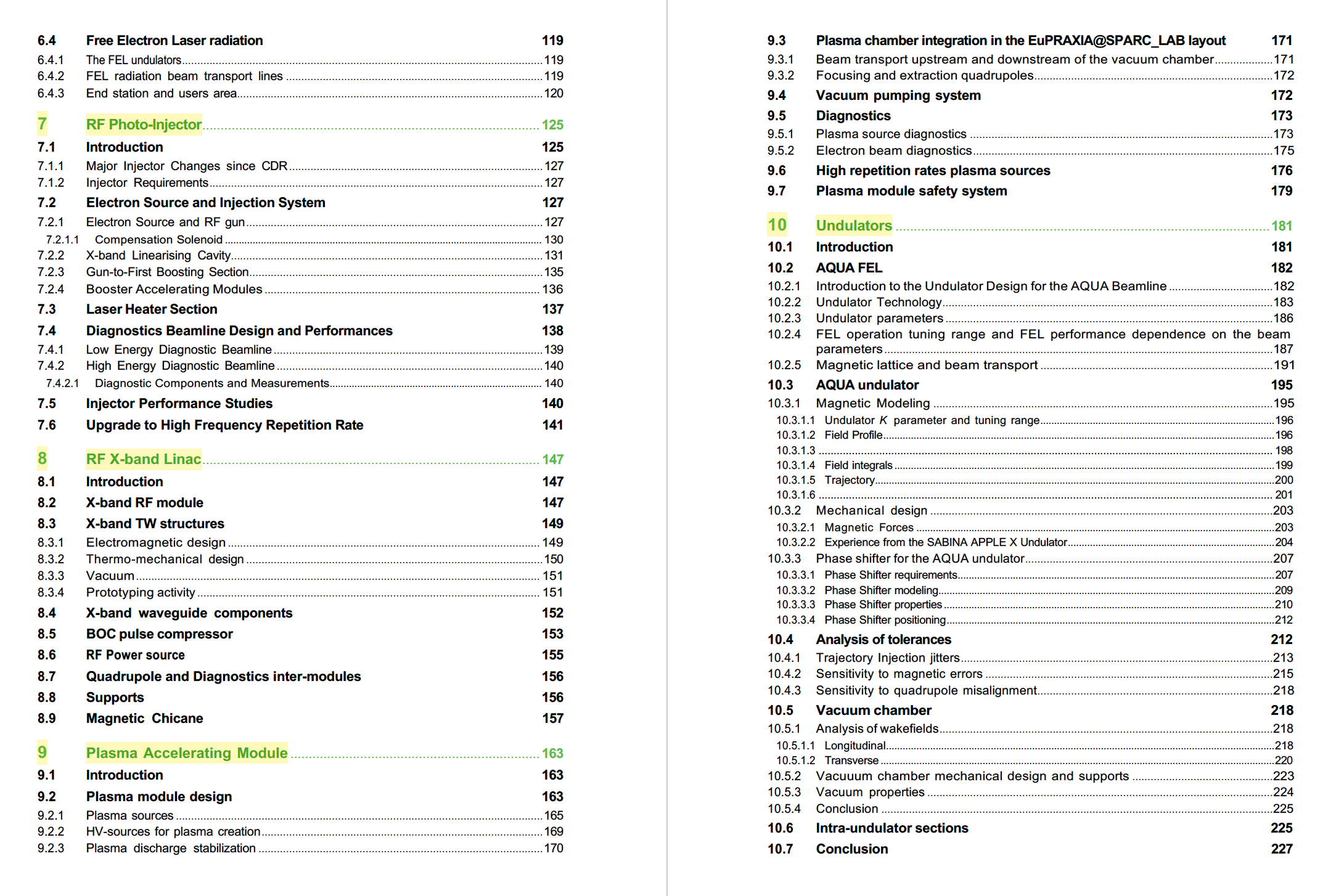 Global Goals: Injector Requirements
PWFA working point
Pure RF working point
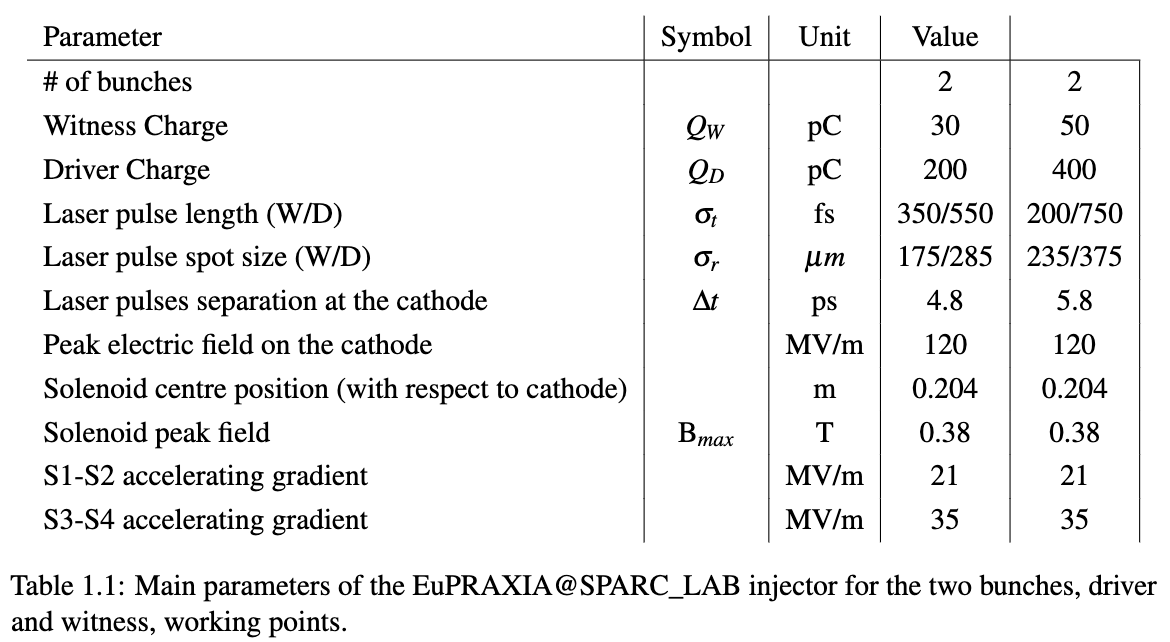 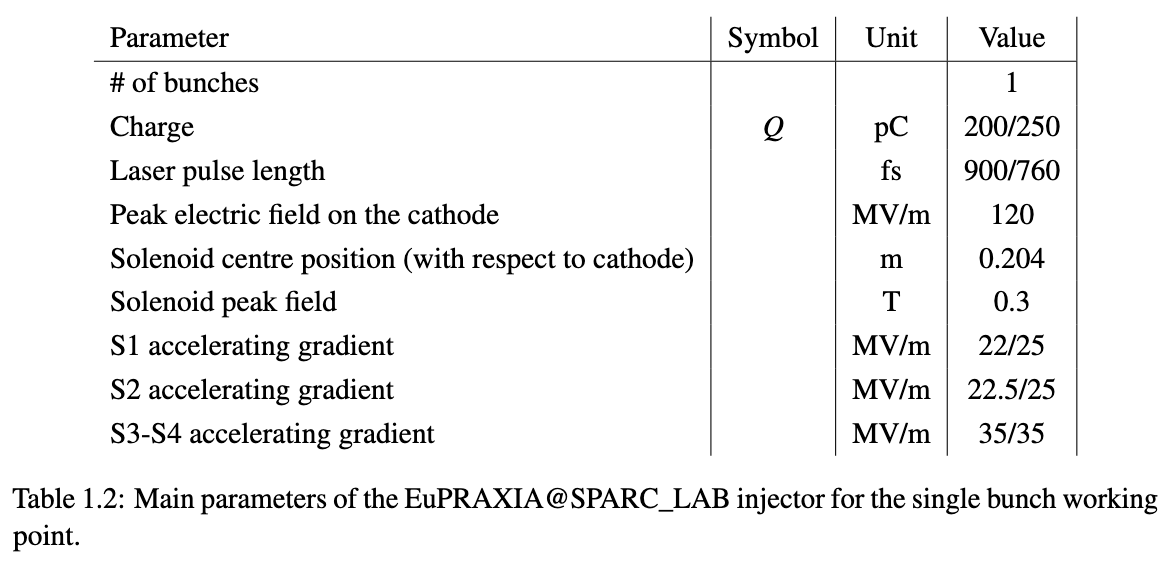 Global Goals: Injector Requirements
PWFA baseline working point
Machine parameters
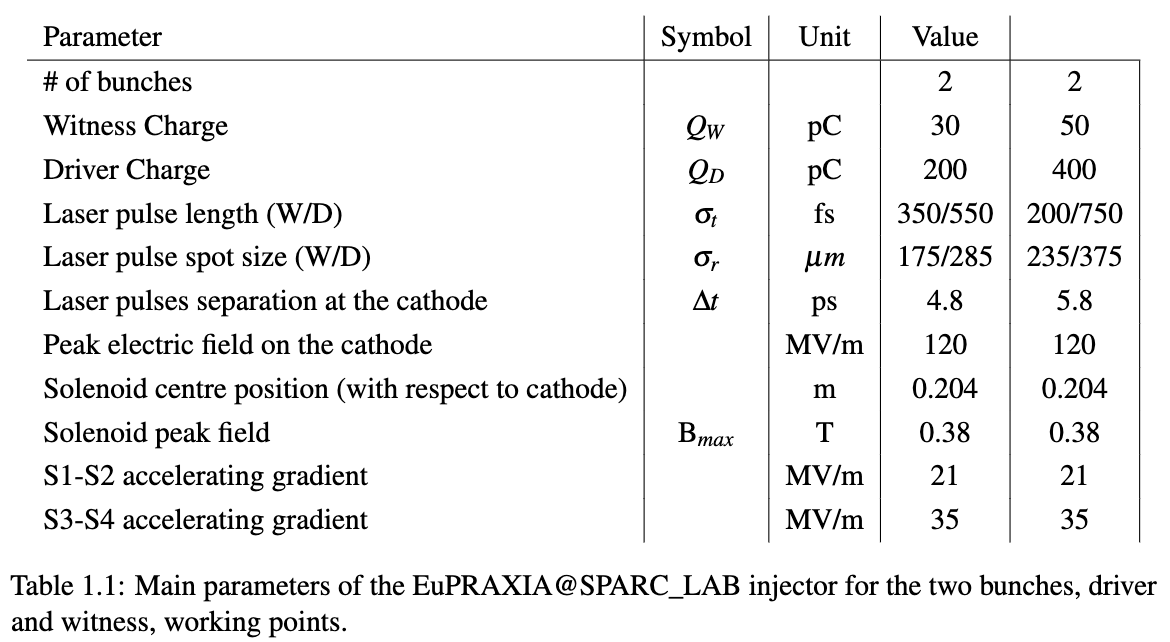 Two-bunches beam parameters at the injector
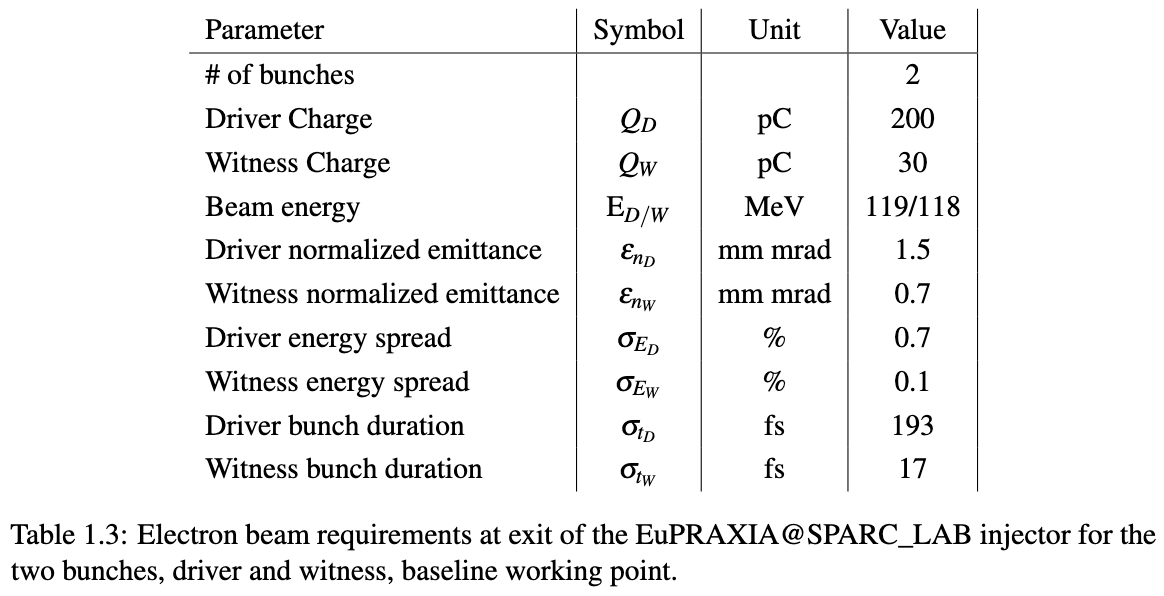 Gun Area
RF Gun parameters
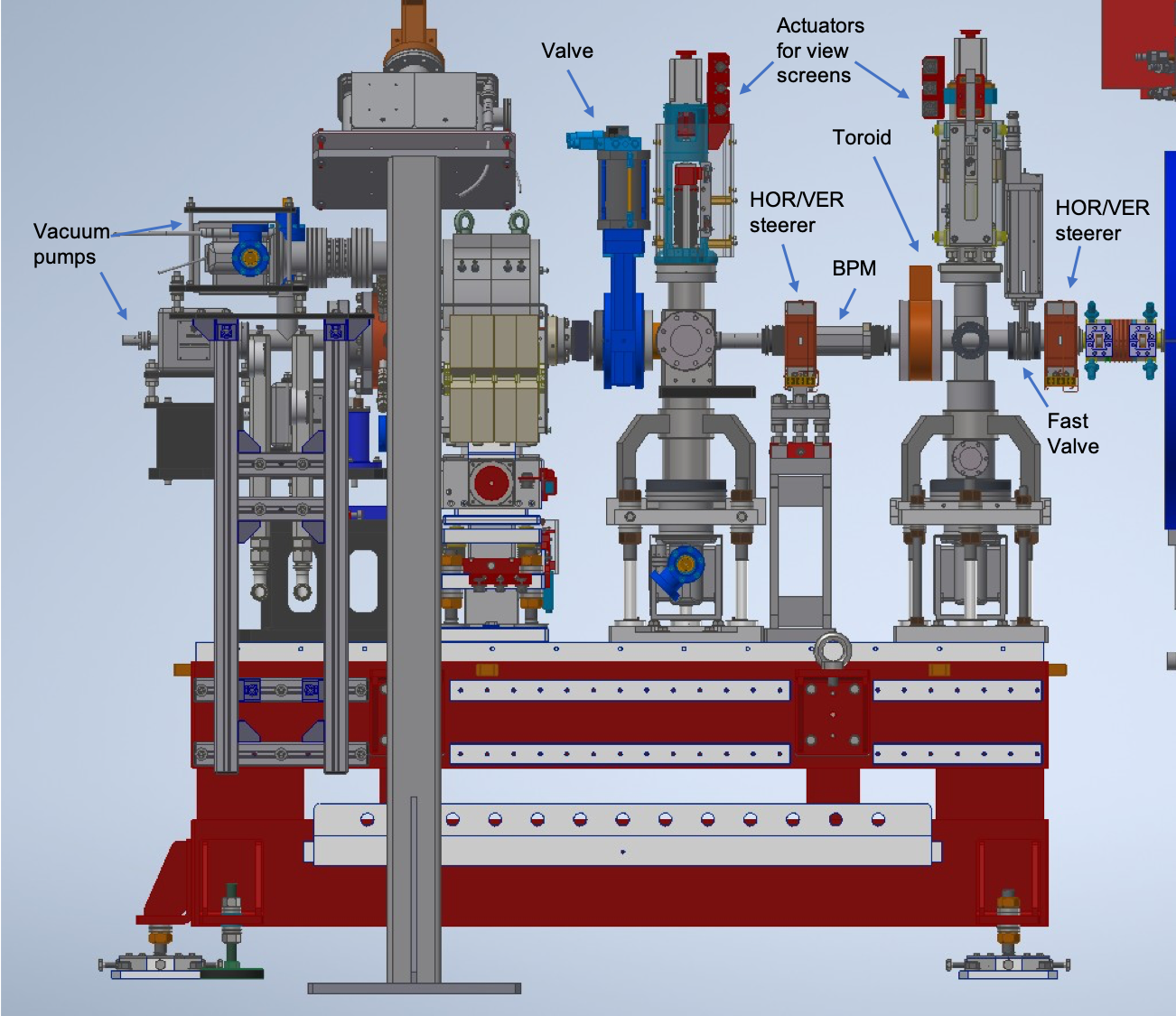 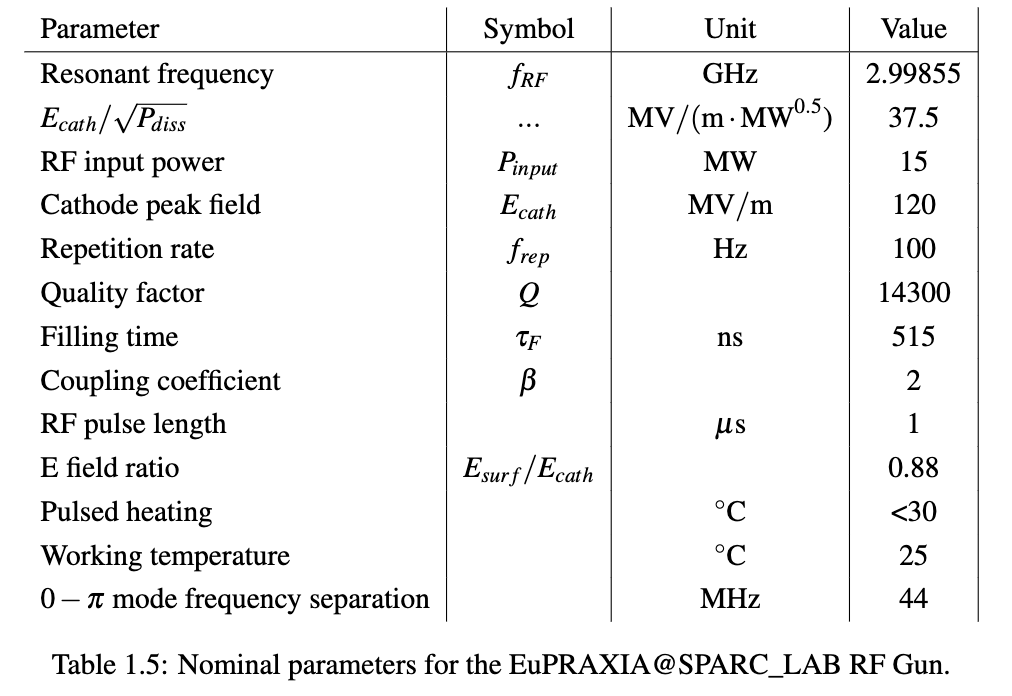 Brazing-free technology
Better pumping speed
Full compensation of both dipole and quadrupole field components
Gun Area
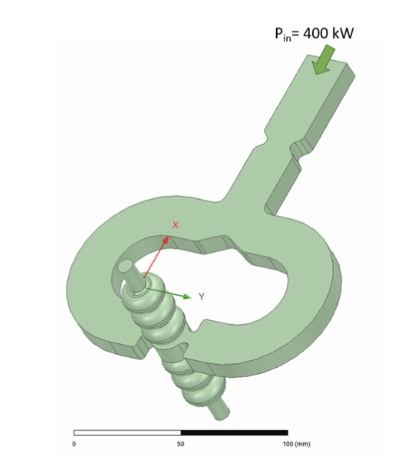 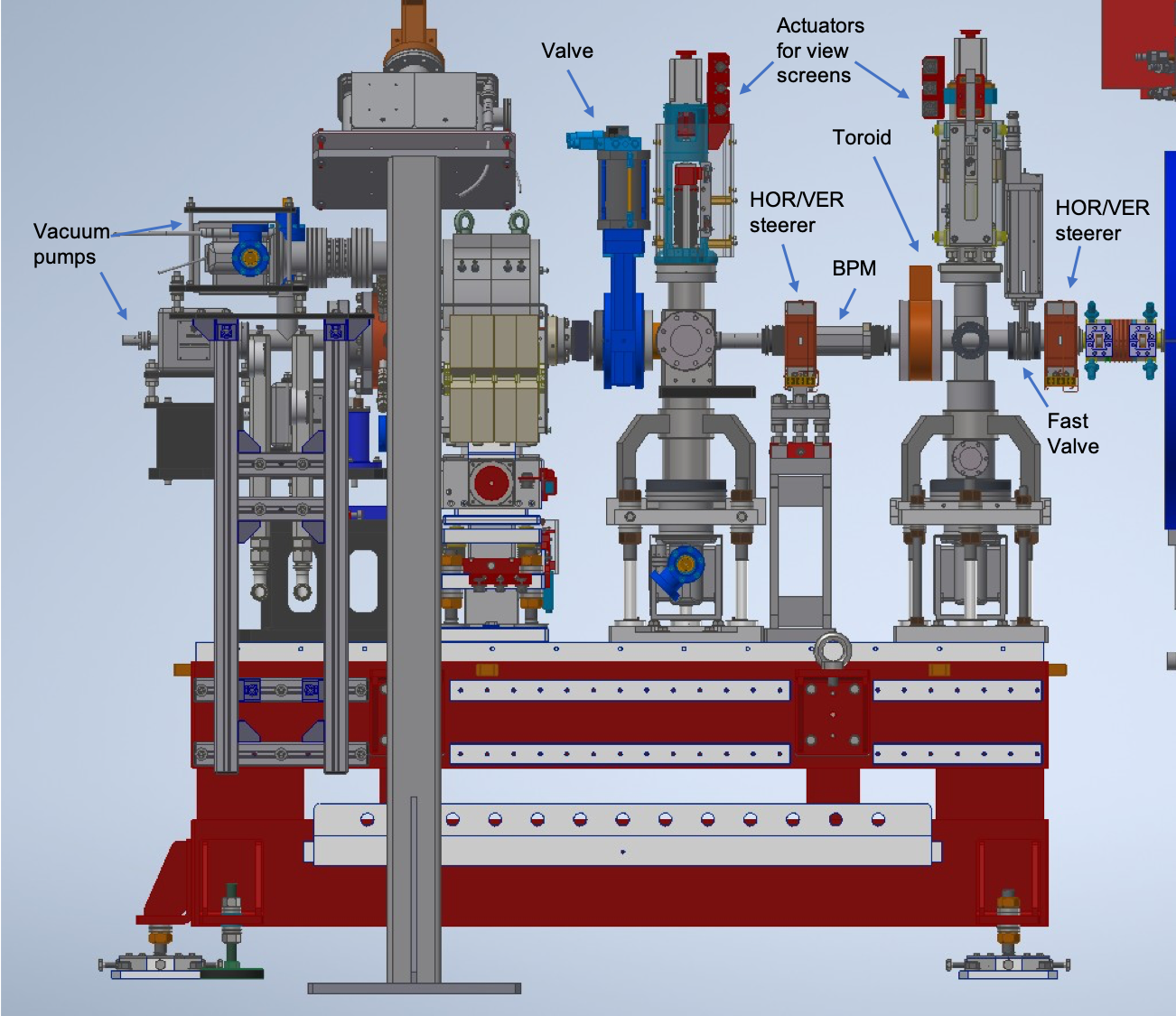 X-band linearizer parameters
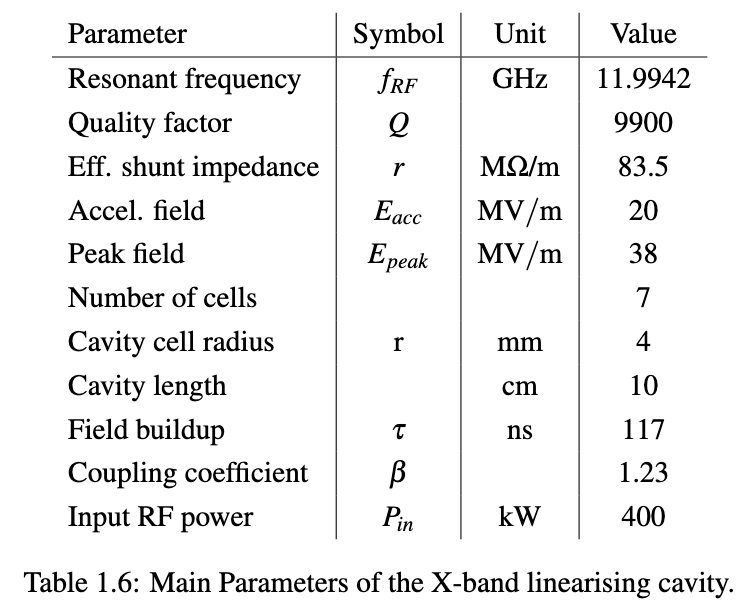 Boosting Structures
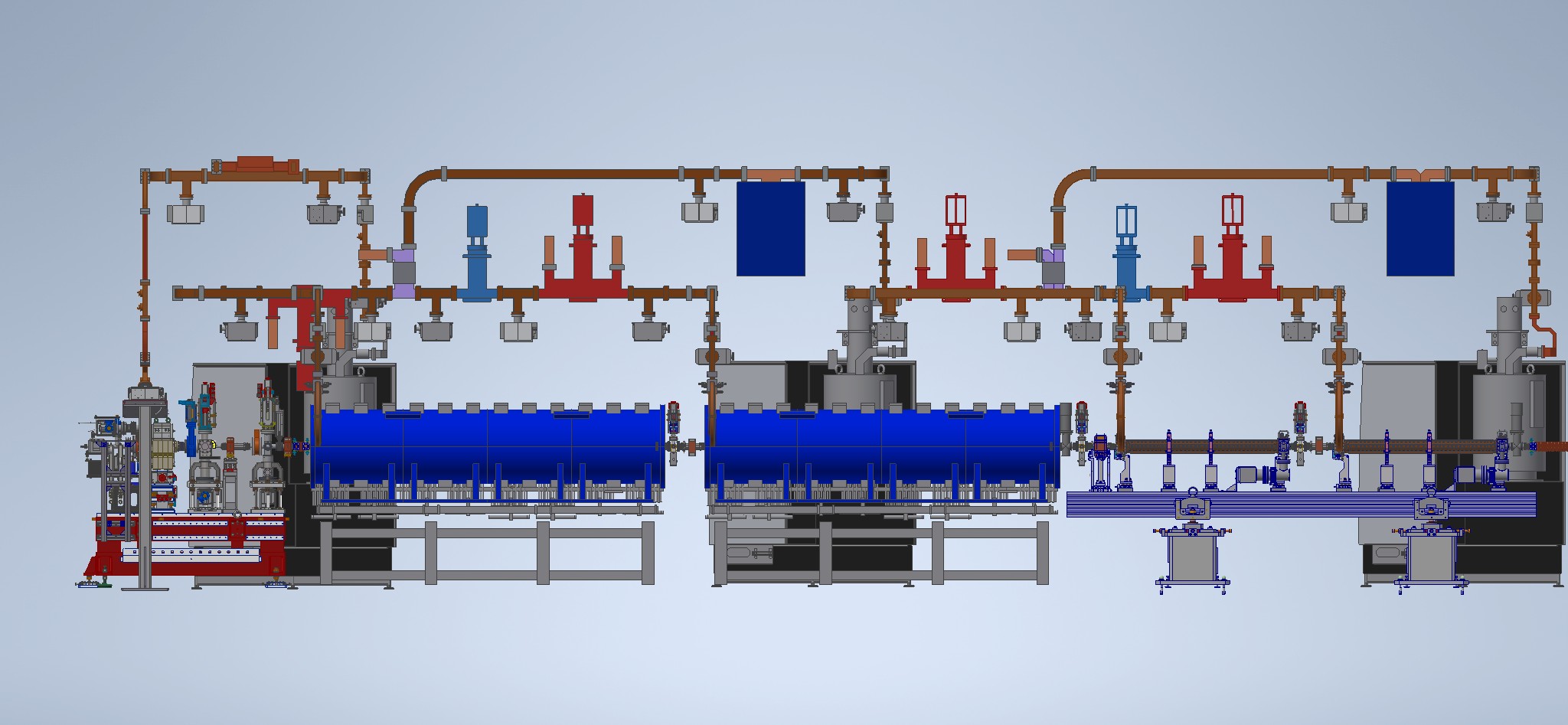 SPARC_LAB like S-band TW structures
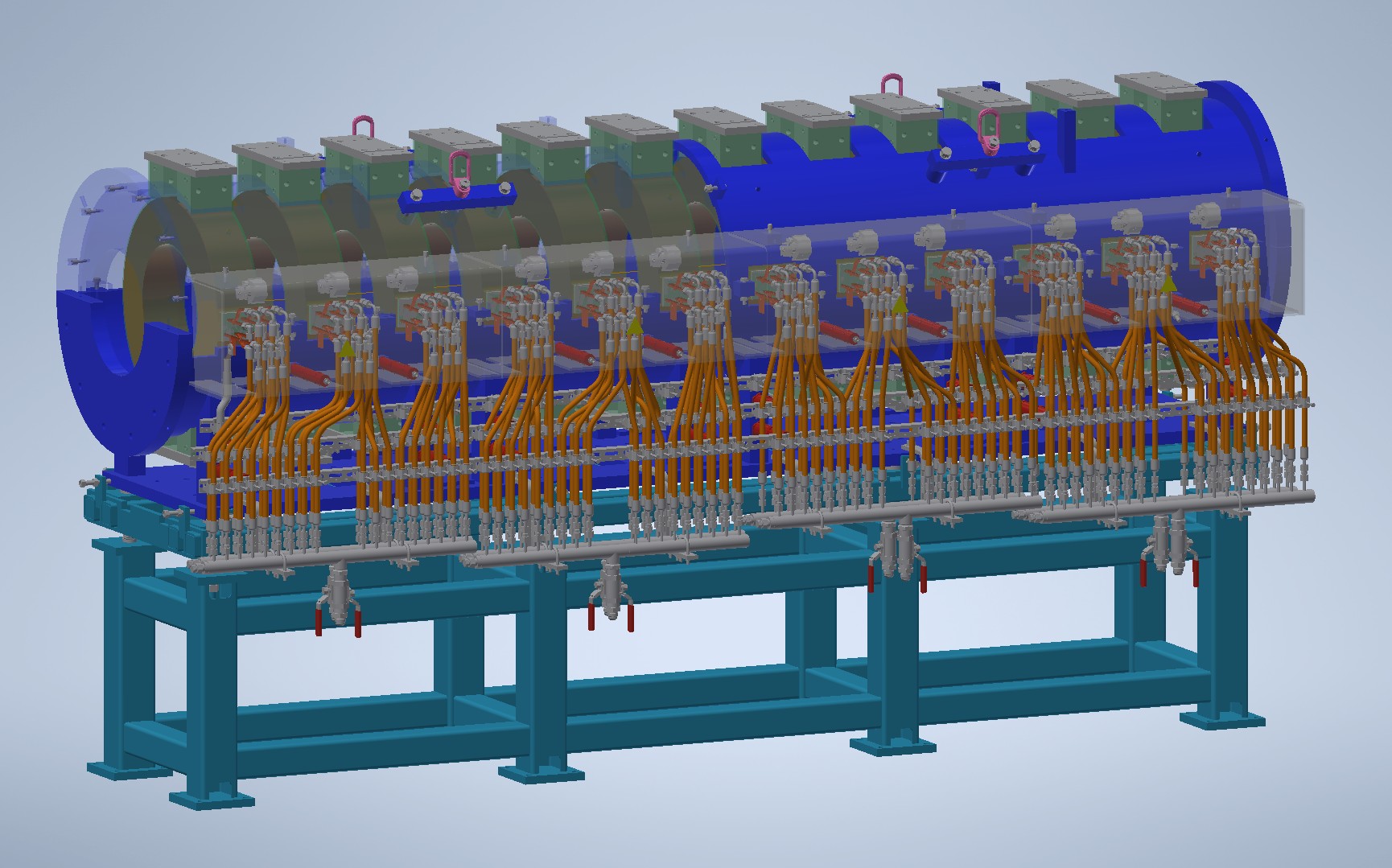 Pure RF working point
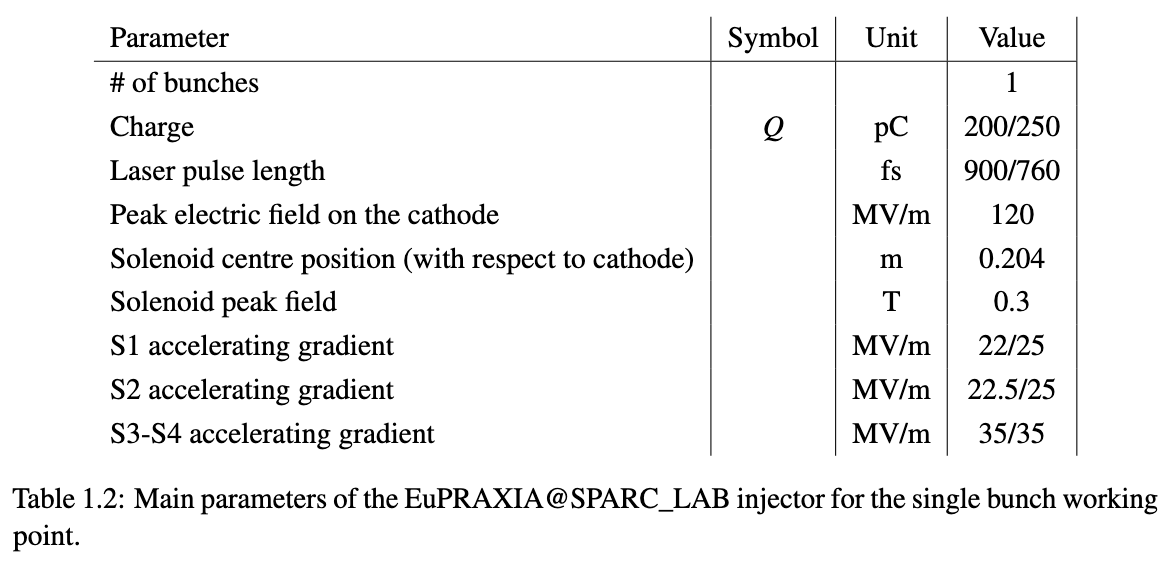 Similar solenoids recently designed, tested and installed at SPARC
Laser Heater
Laser Heater system for pure RF working point
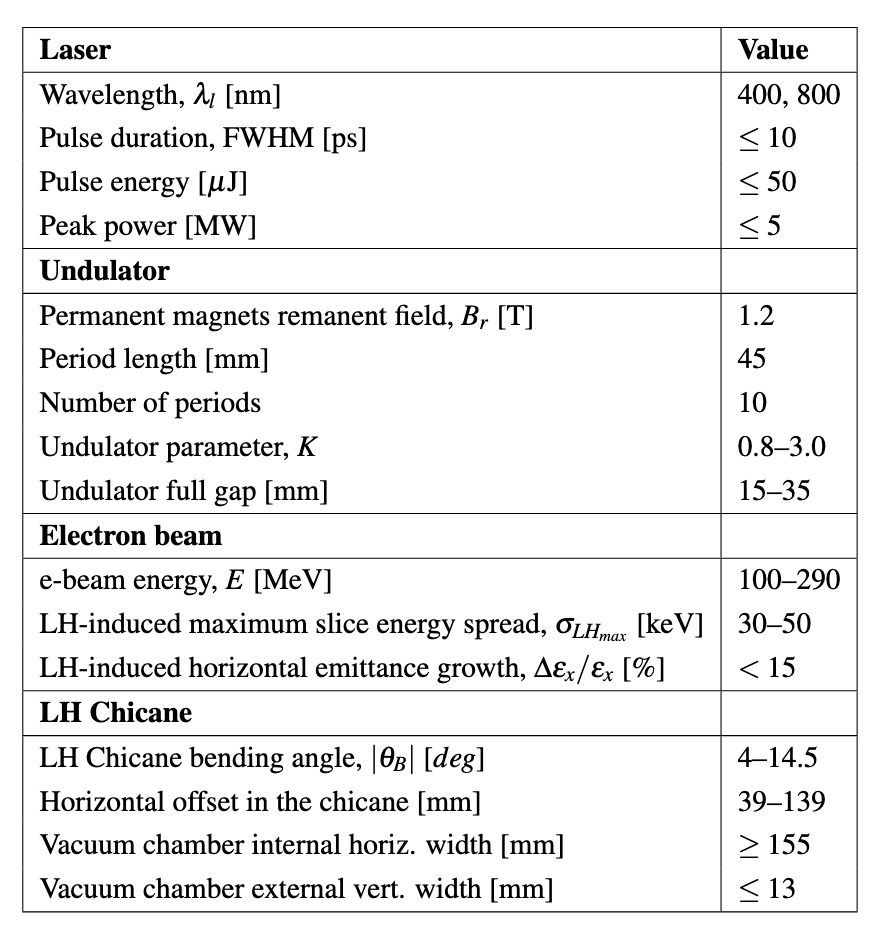 An undulator is placed in the magnetic chicane. A laser, interacting with the electron beam in the undulator, causes an energy modulation within the bunch on the scale of the optical wavelength.
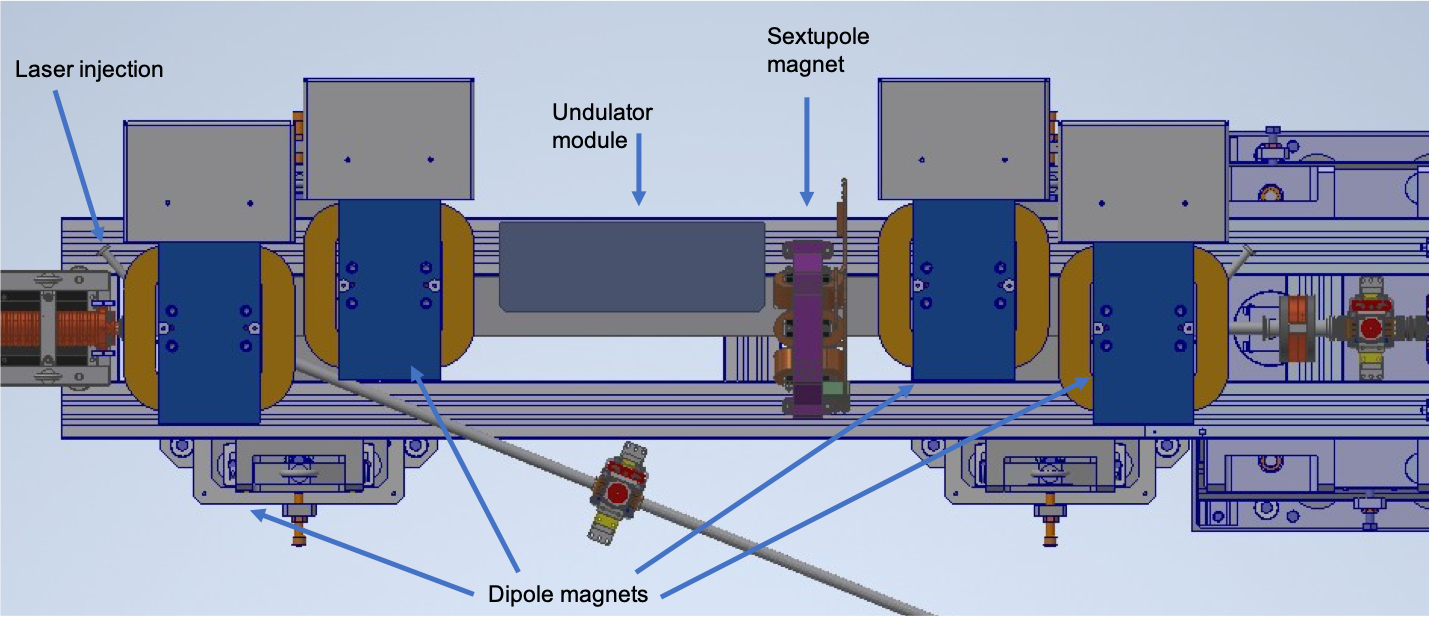 PolariX-based diagnostics
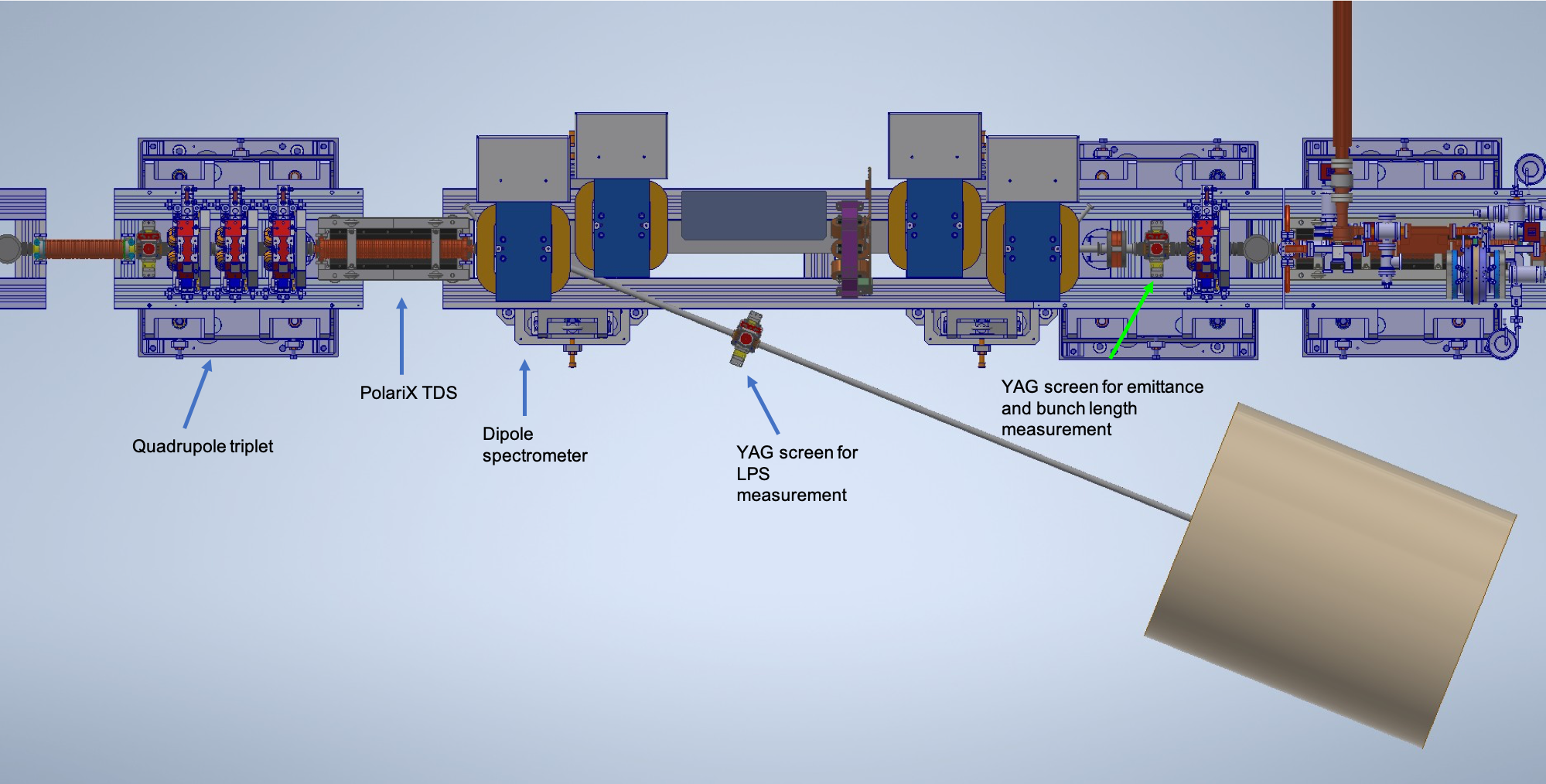 High (injector) energy diagnostics
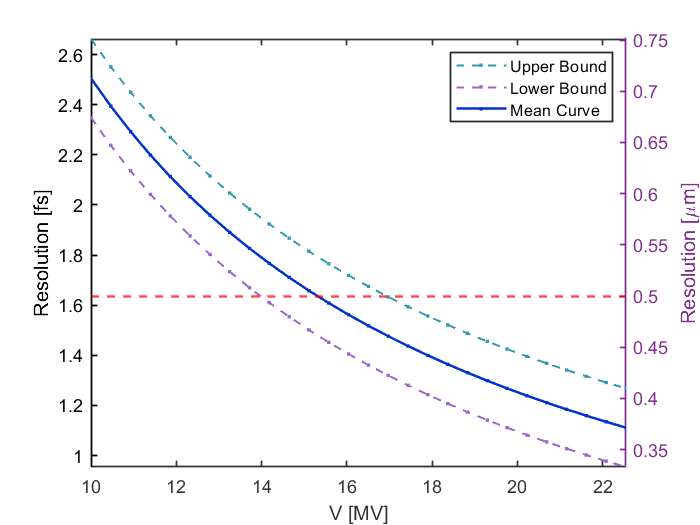 Low-Energy Deflector designed according to the needed resolution and available space, leading to a structure of 50 cells and a length of 60 cm. 
Field maps generated with HFSS and implemented in ASTRA for beam dynamics simulations.
 Collaboration with PSI
Achievements:Technological Readiness Level (Sub-Components)
S-Band injectors are widely used in many facilities including SPARC_LAB. S-Band technology is fully available in the market.
Pending Items:  (What is still in progress or incomplete.)
Pending Items
Final (executive) design of the laser heater system 
Optimization of the layout (to include inter-diagnostics) 
Laser transport line
Realistic model of undulator module (to perform realistic S2E simulation with 15Mparticles) 

Toward Executive Machine Design:
EM design of the S-band structures with the European frequency

Toward a future upgrade at high rep rate:
Systematic design of a C-band injector
Planned Actions:  (What will be done, by when.)
For the Executive Design
The finalization of the LH design impacts slightly on the layout, and not on the main working point based on the 2-bunches generation and manipulation for PWFA
Resources (to be found in Beam Physics and Undulator Areas) should be focused on the finalization of design and simulations
Tentative due date December 2025
Dependencies / Risks (optional):  (Any blocking issues or critical path items.)
none
Conclusions
RF photo-injector specifications align with
the required two-bunches beam configuration for PWFA 
the requirements on stability and reproducibility
the versatility needed for exploring different working points
The injector layout is consistent with the requirements from beam dynamic studies, virtual diagnostics and multi-working point operation